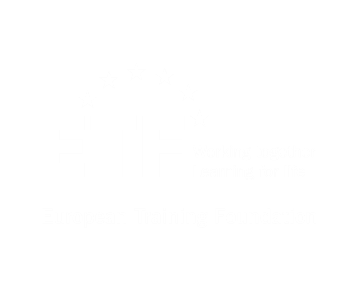 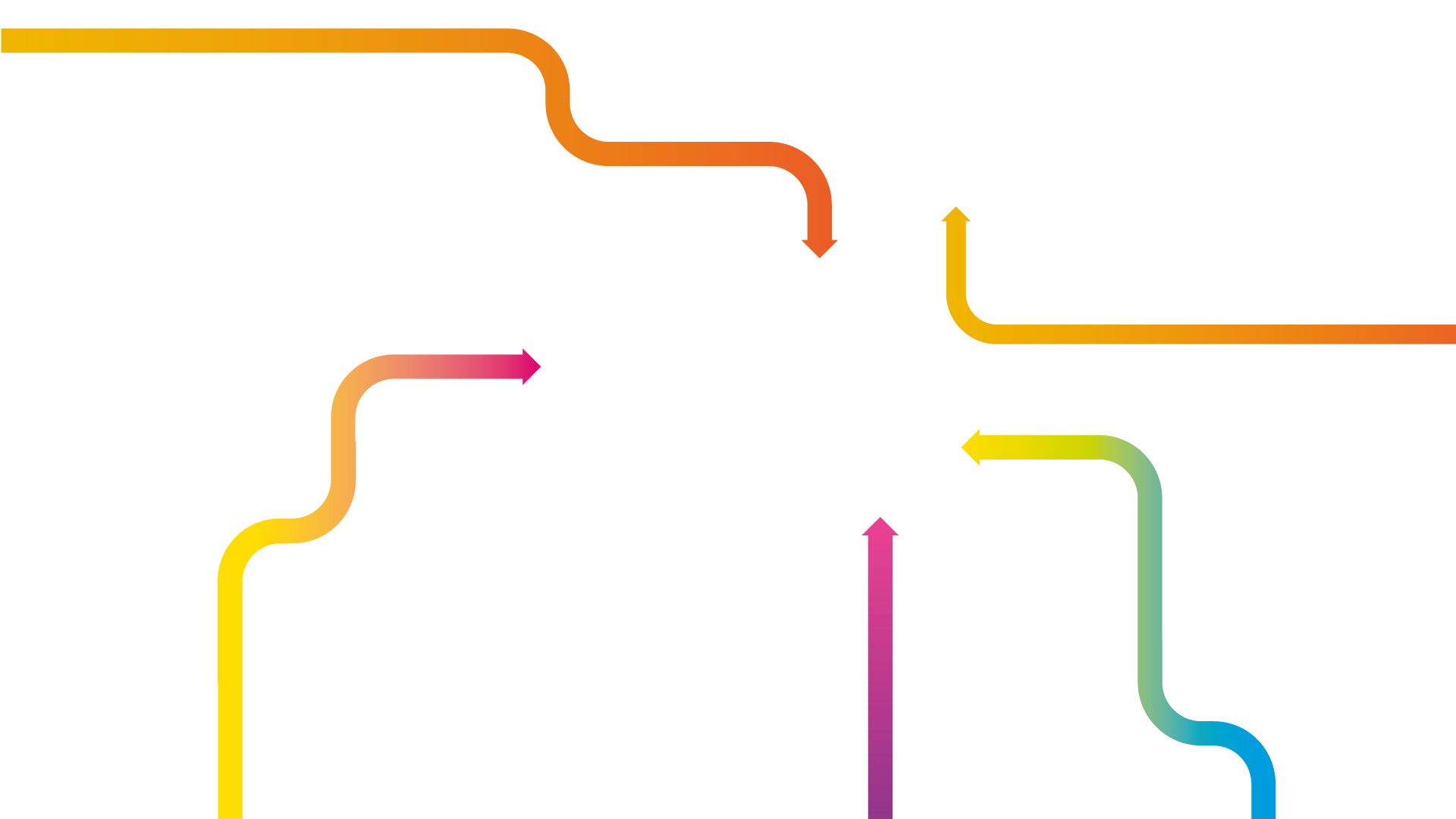 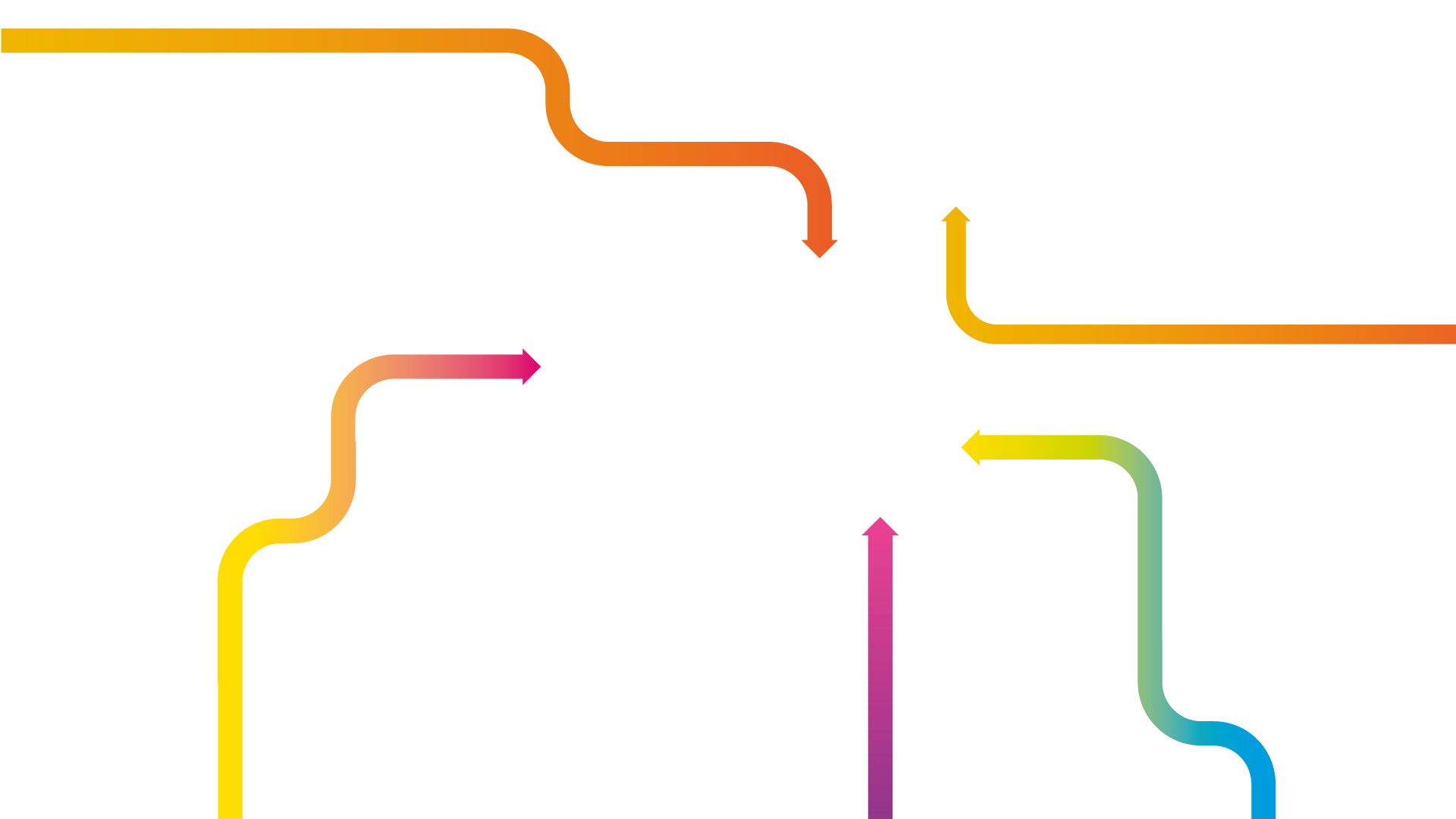 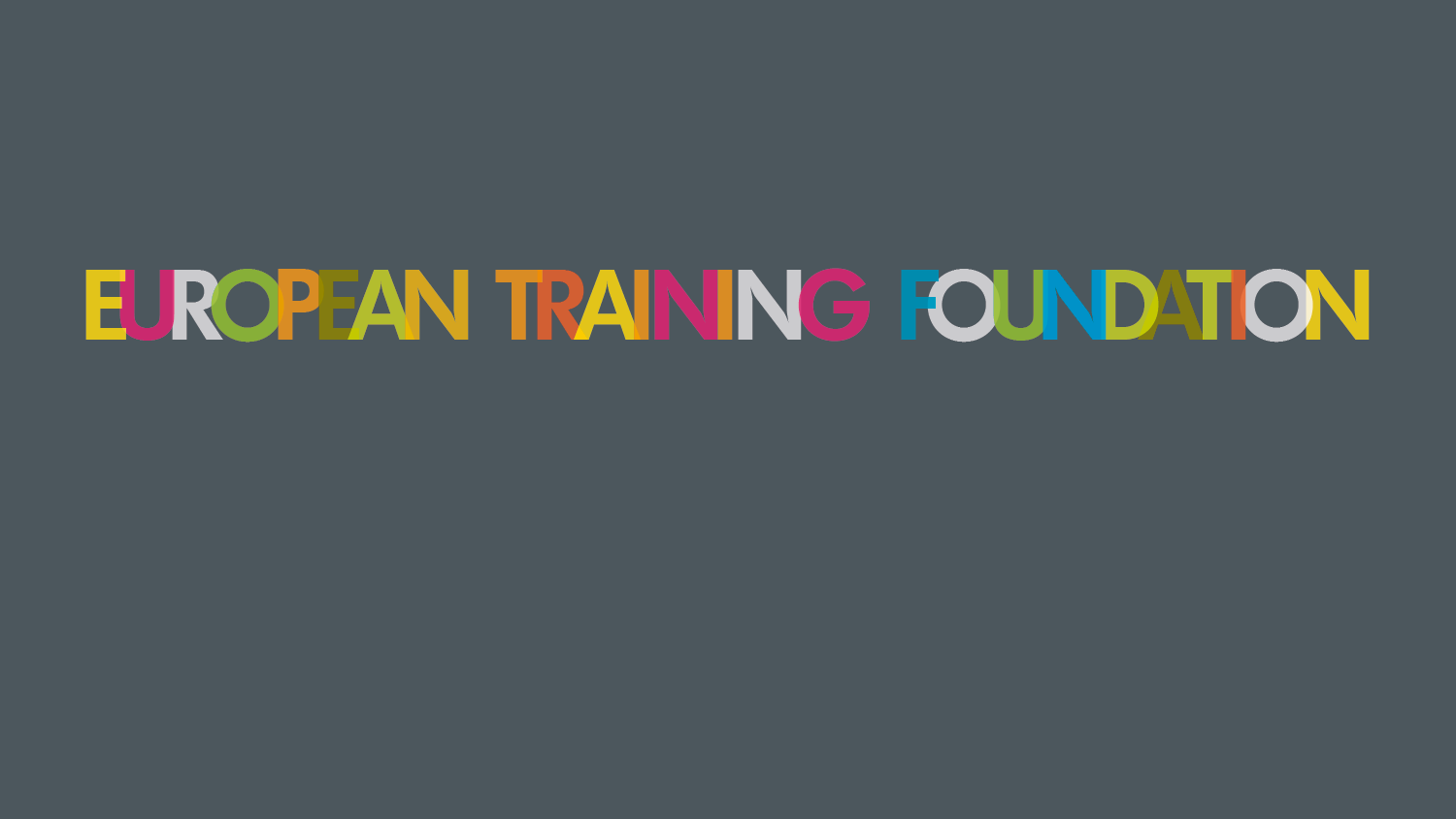 Centres of Vocational Excellence, the ETF experience
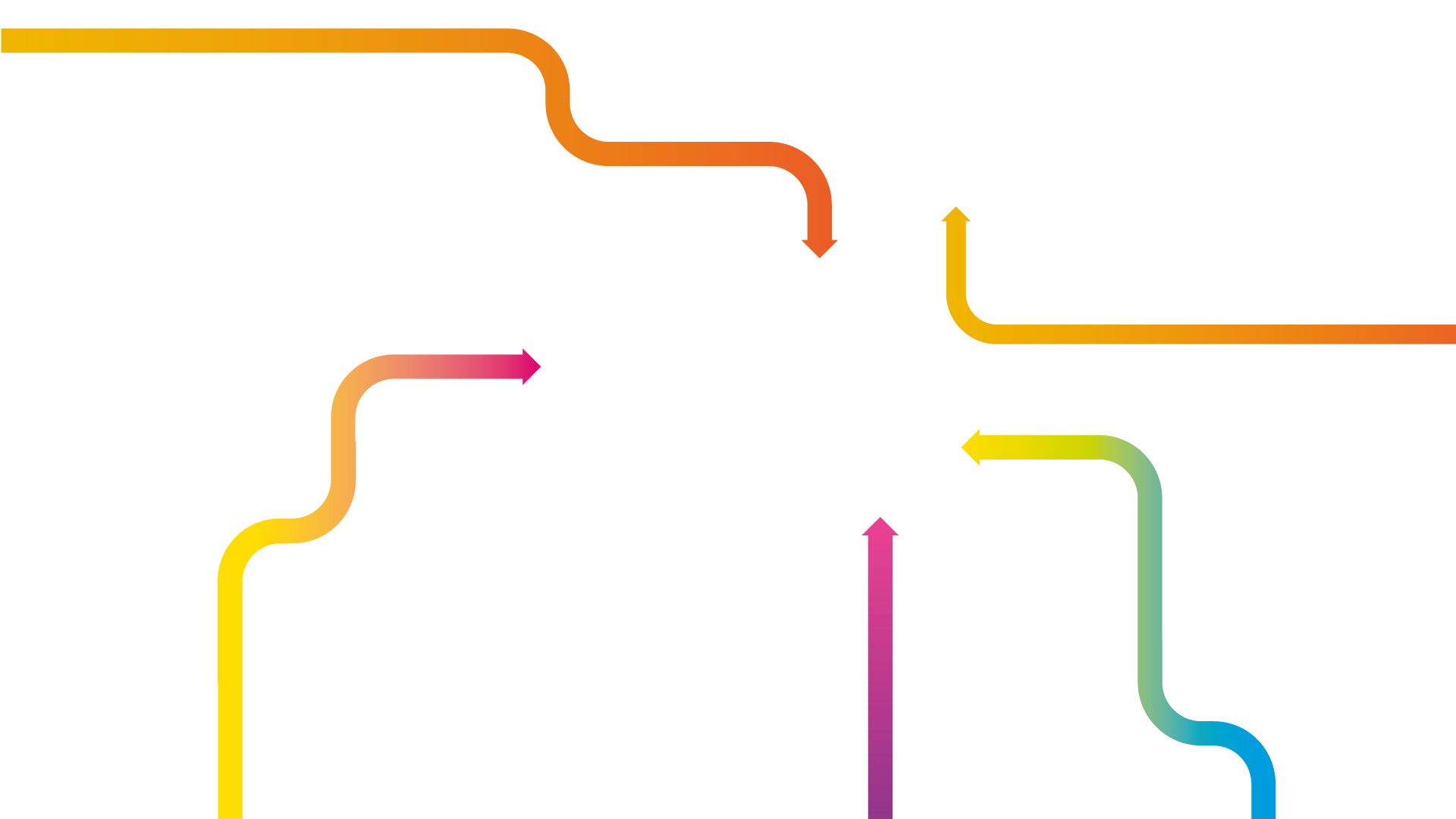 European Vocational Skills Week
VET for All - Skills for Life
17th October 2019 – Helsinki
By Georgios Zisimos @Gzisimos
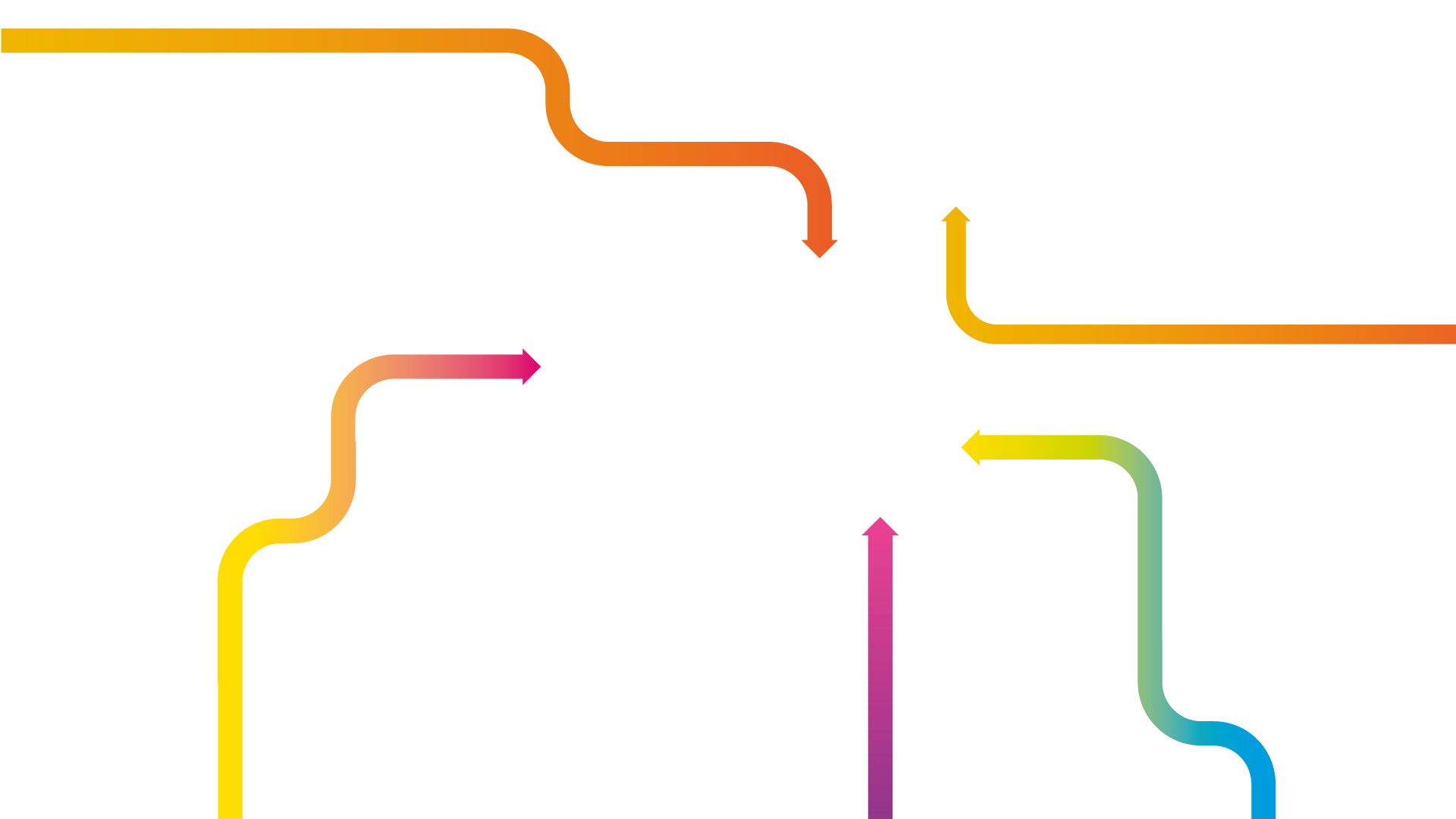 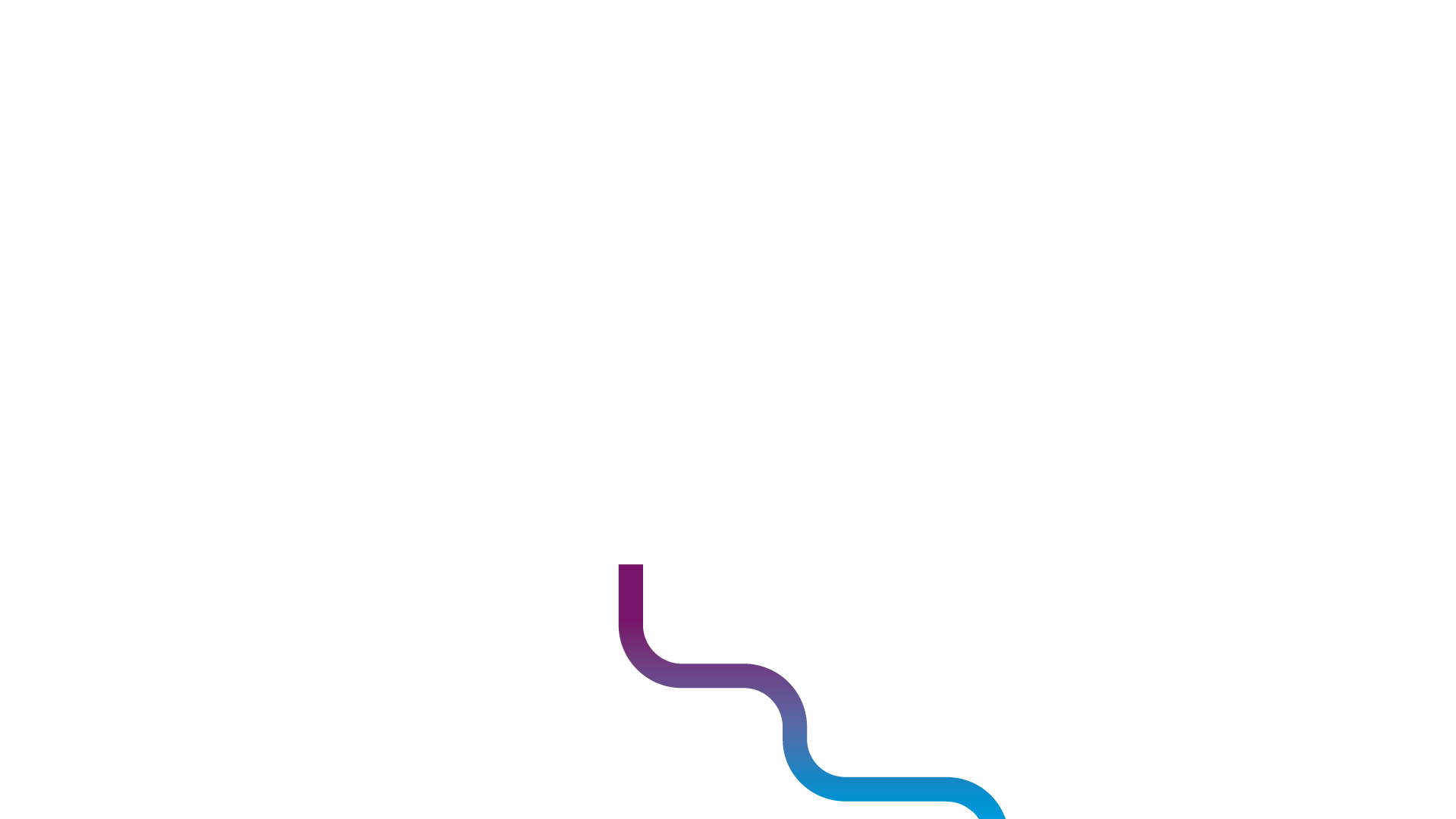 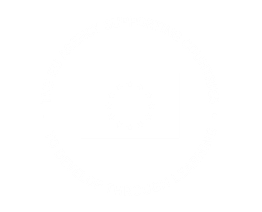 The ETF is an agency of the European Union, helping EU neighbouring countries to reform their own education and training systems, in line with the EU’s external relations policies.
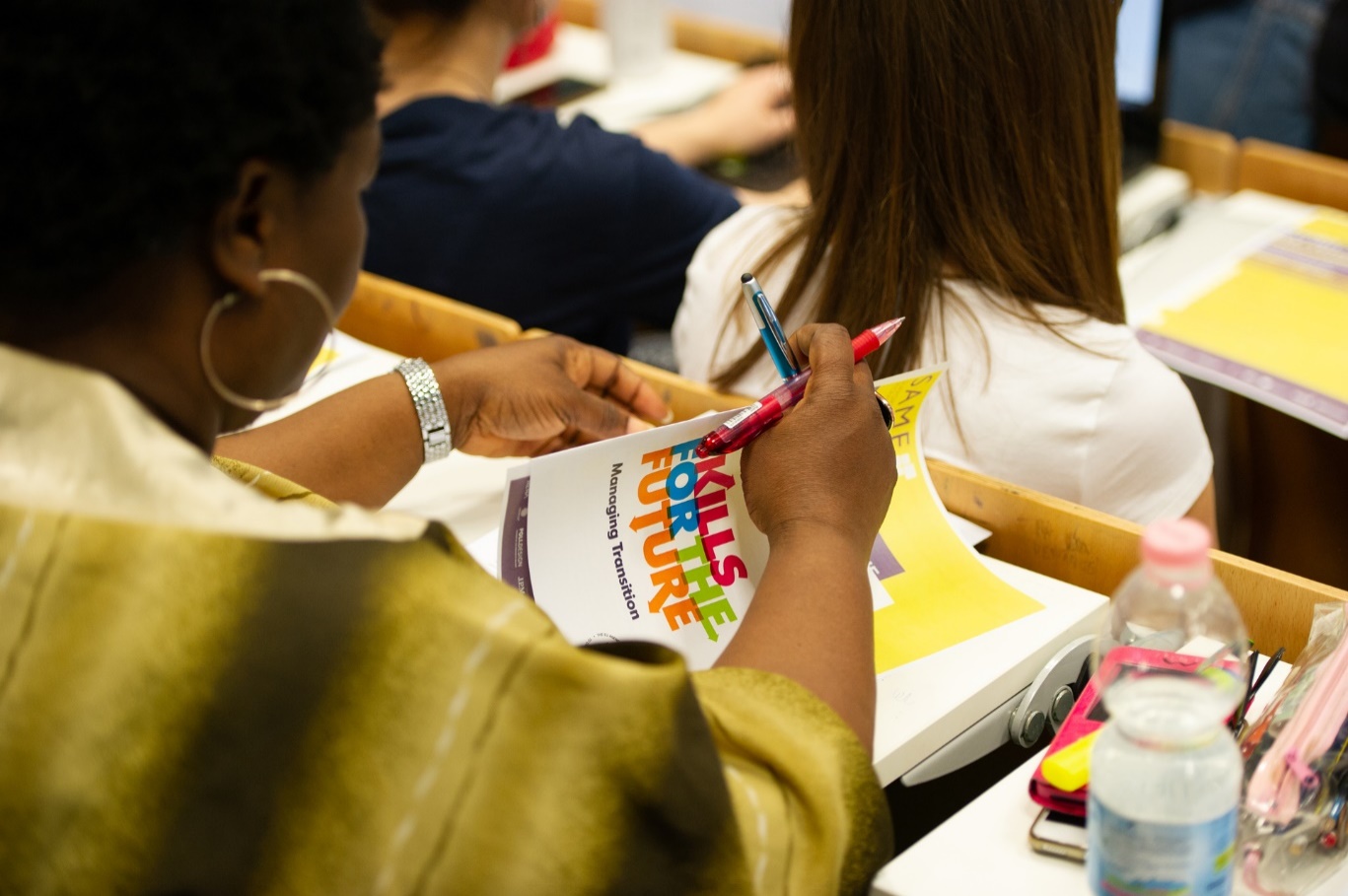 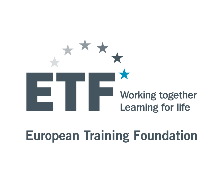 WHERE WE WORK
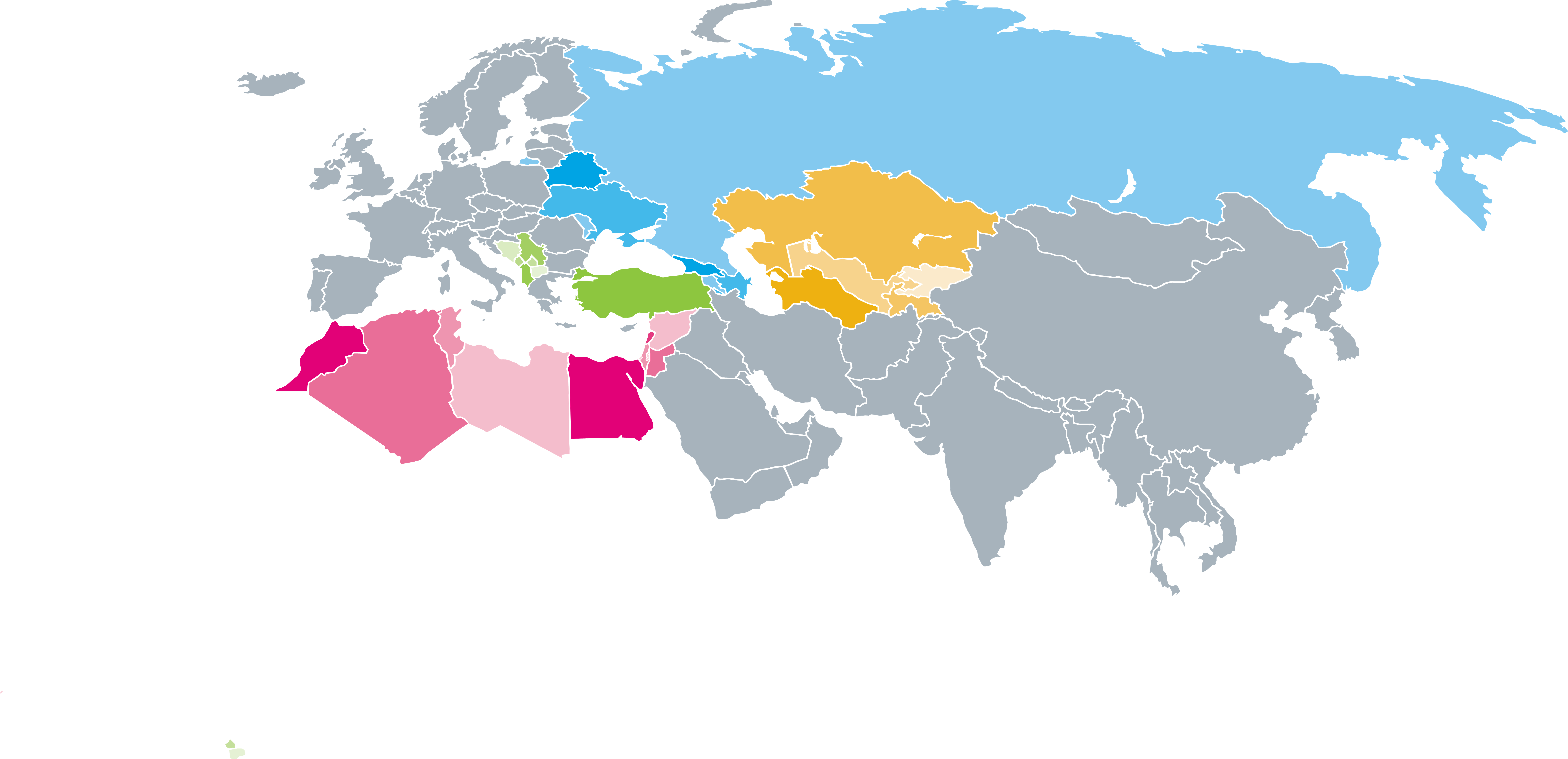 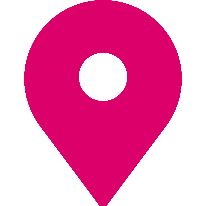 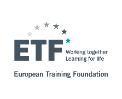 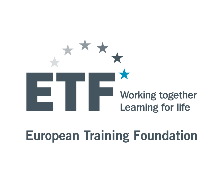 What are we Discussing
What is the urgency?
What is Vocational Excellence? (The  EC view)
VET Excellence ensures high quality skills and competences that lead to quality employment and career-long opportunities, which meet the needs of an innovative, inclusive and sustainable economy

The concept of vocational excellence that is proposed, is characterised by a learner centred holistic approach in which VET: 
Is an integrative part of skills ecosystems, contributing to regional development, innovation, and smart specialisation strategies
Is part of knowledge triangles, working closely with other education and training sectors, the scientific community, and business

Enables learners to acquire vocational and key competences through high-quality provision that is underpinned by quality assurance, builds innovative forms of partnerships with the world of work, and is supported by the continuous professional development of teaching and training staff, innovative pedagogies, mobility and internationalisation strategies.
What is the aim of this initiative?
The aim of this initiative is to foster Vocational Excellence at two levels: 
National: 	through Centres of Vocational Excellence (CoVE) operating in a given local context, embedding them closely in the local innovation ecosystems, and connecting them at European level
Transnational:	through Platforms of Centres of Vocational Excellence to establish world-class reference points for vocational training by bringing together CoVE`s that share a common interest in specific sectors/ trades (e.g. aeronautics, e-mobility, green technologies, ICT, healthcare, etc.) or innovative approaches to tackle societal challenges (e.g. integration of migrants, Digitalisation, Artificial Intelligence, Sustainable Development Goals, upskilling people with low qualification levels, etc.).
What are the essential features of centres of vocational excellence?
Centres of Vocational Excellence (CoVE), should be understood in a wide context that adapts to the diversity of VET systems in the various member states. In some countries they can be led by a Vocational institution (e.g. in the Netherlands) providing a large portfolio of services in close relation with other organisations, while in other countries (e.g. Germany and Austria) they could be led by the Chambers that have a key (and legal) coordinating role in implementing VET policies and services.
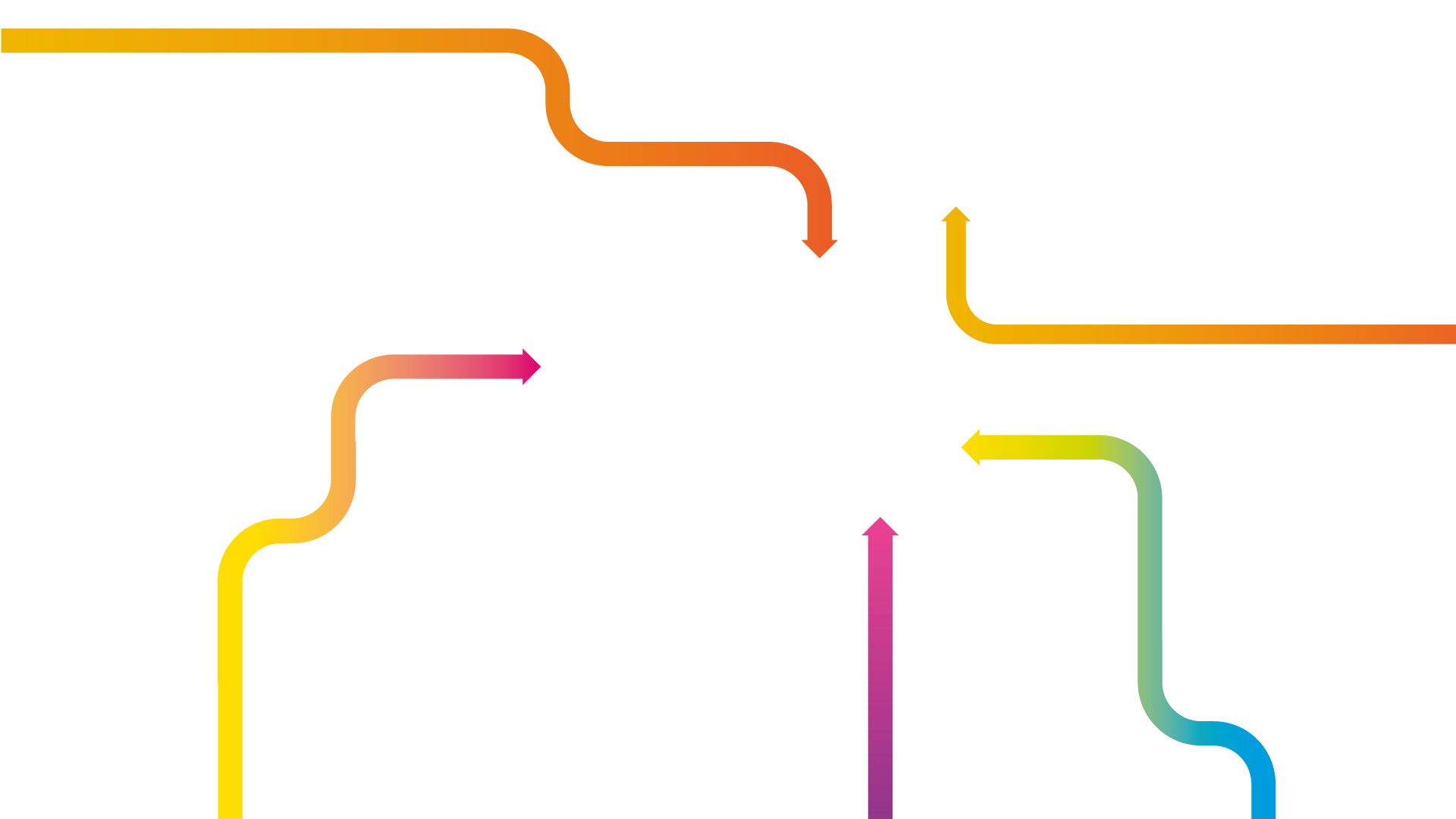 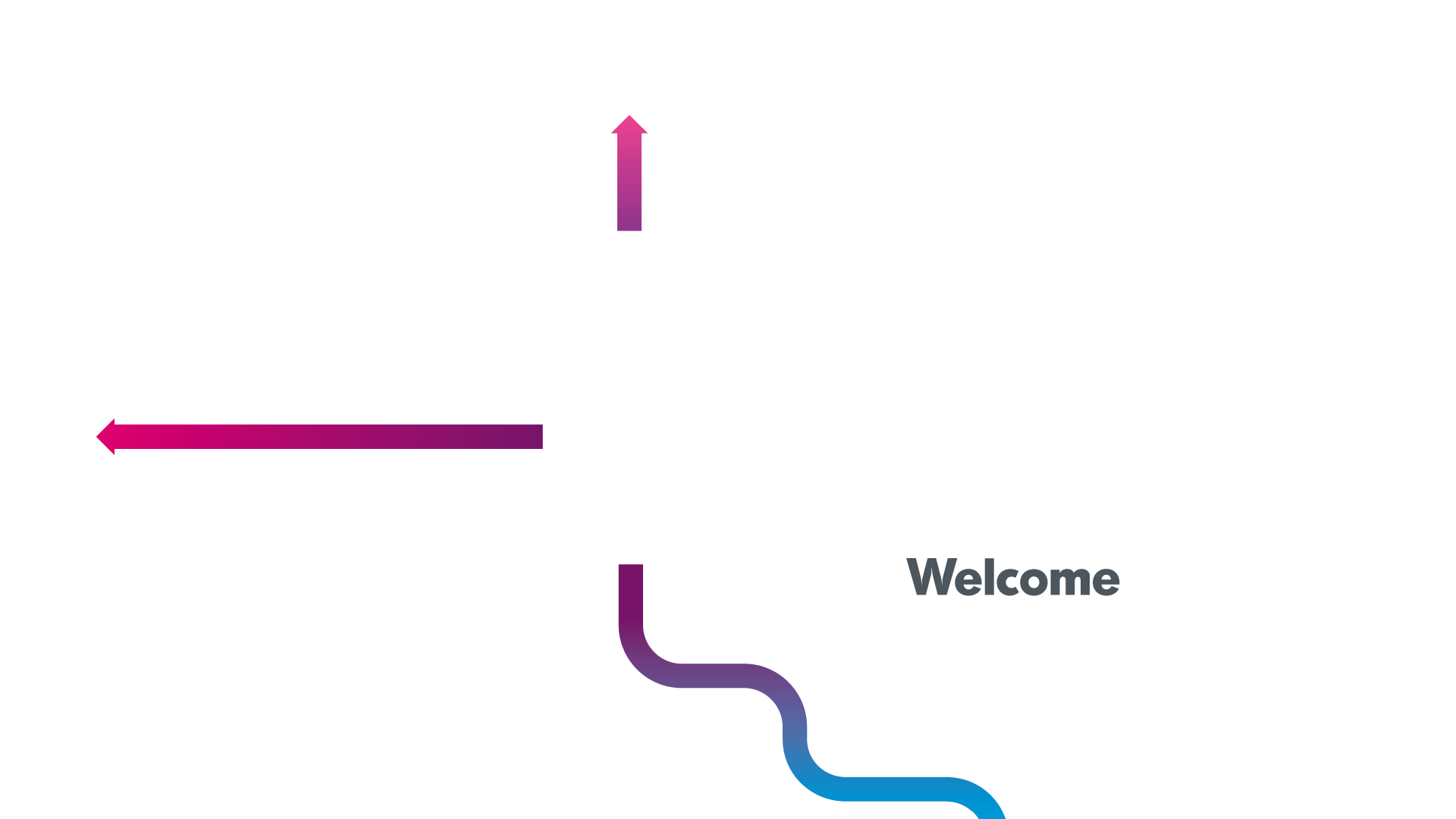 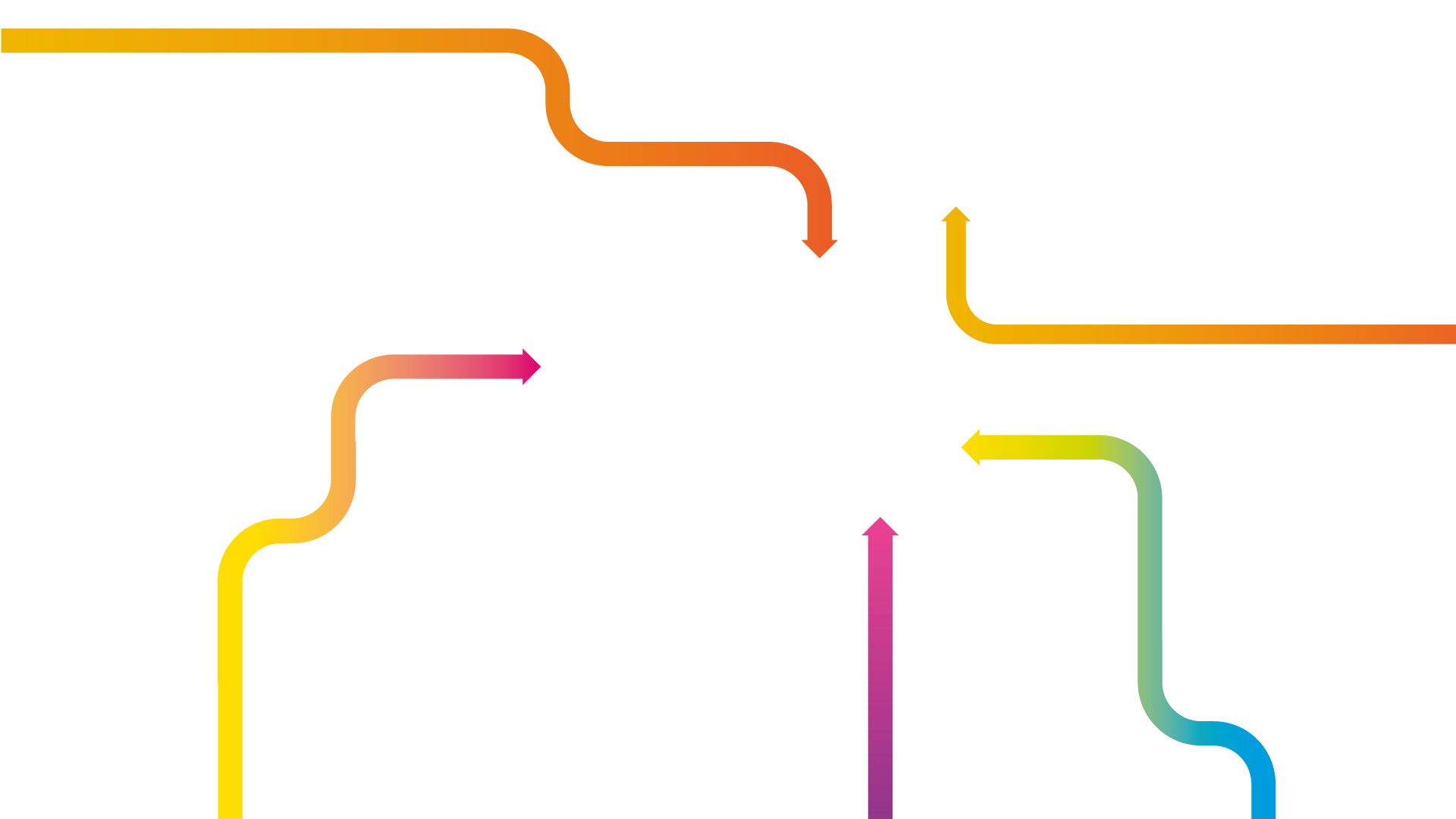 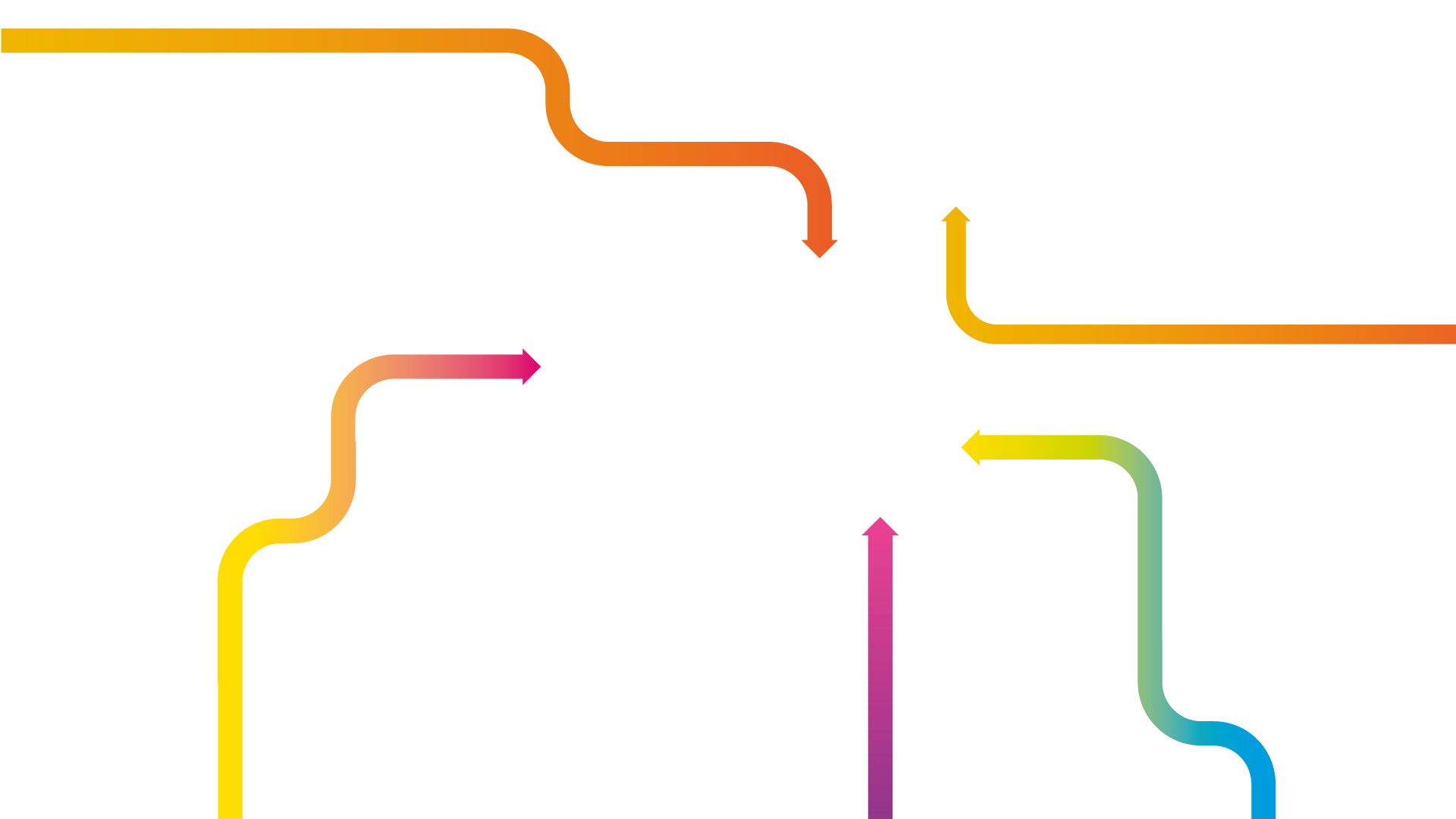 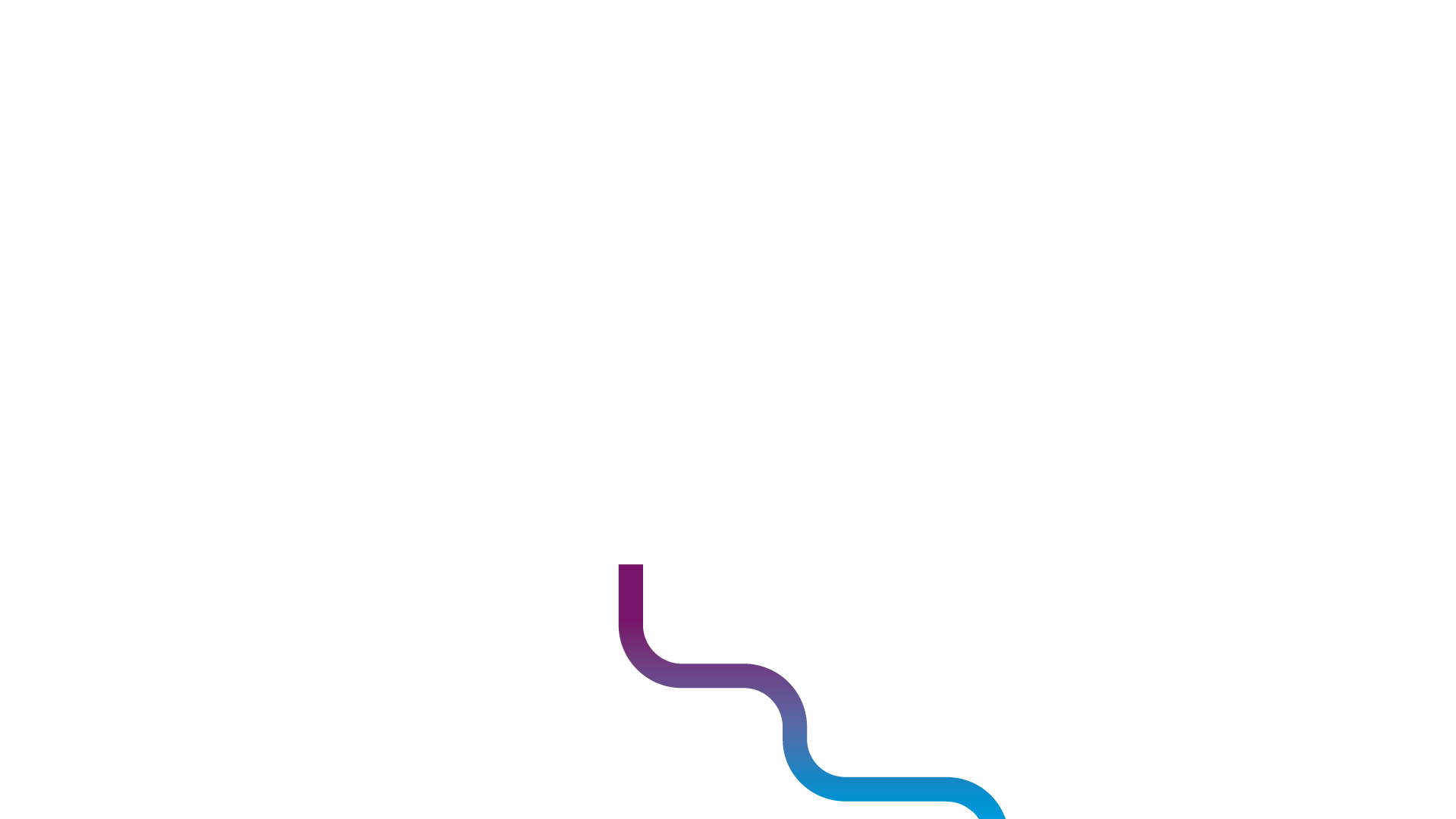 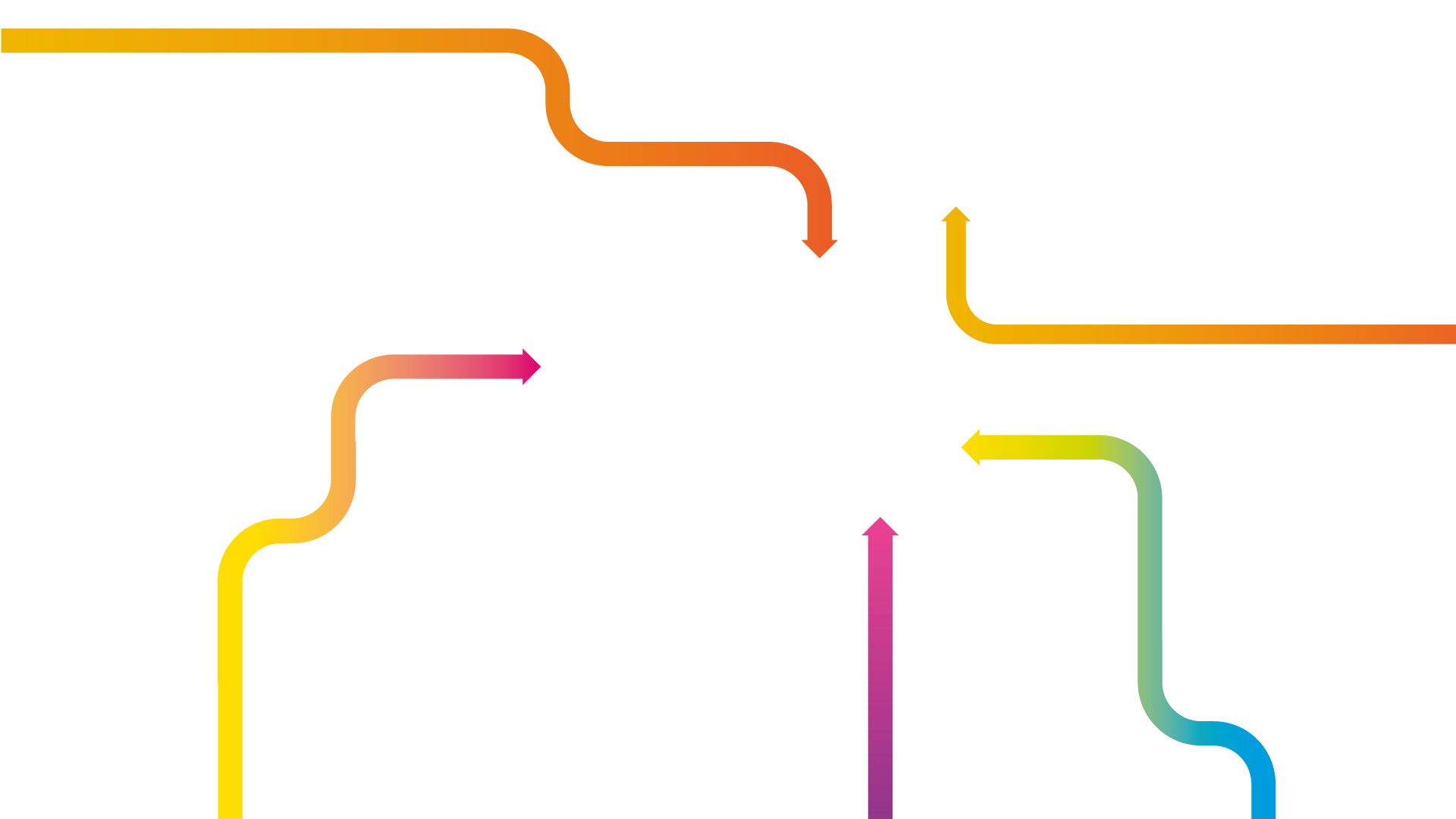 Diverse nomenclature for centres of excellence
Russia – “Centres of Competency” or “Centres of Occupational excellence and workers” 
Ukraine – “Centres for professional excellence”
Moldova – “partnerships for quality and relevance”
Azerbaijan – “VET competence centres”
Belarus – “Centres of excellence”
Kosovo* – “Akademie”
Algeria – Partnership for Excellence (Partenariat pour l'excellence) 
* This designation is without prejudice to positions on status, and is in line with UNSCR 1244/1999 and the ICJ Opinion on the Kosovo Declaration of Independence.
the most common elements
ETF partner countries are mainly middle-income or in economic transition
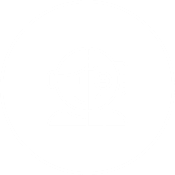 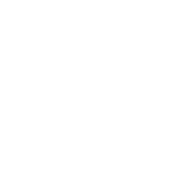 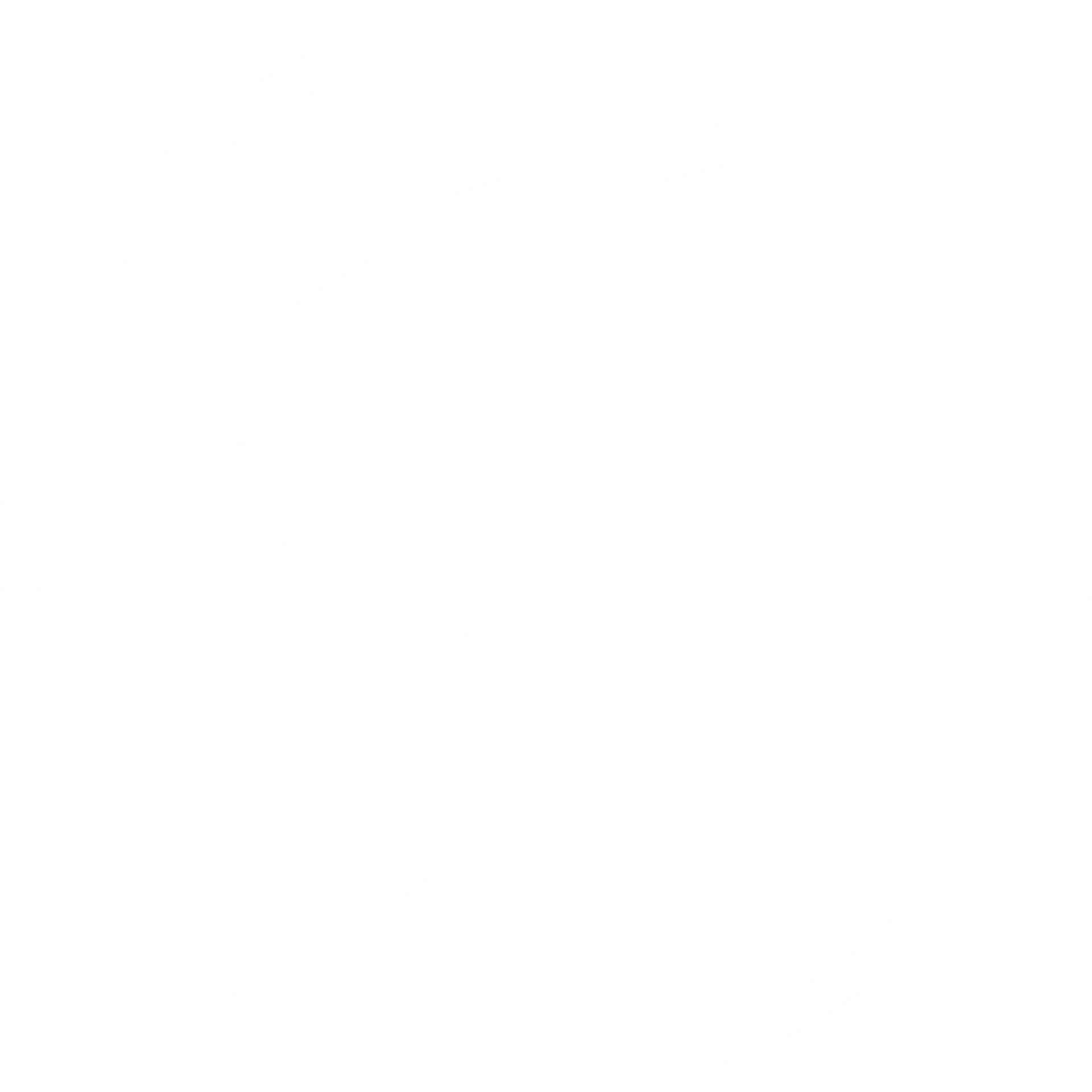 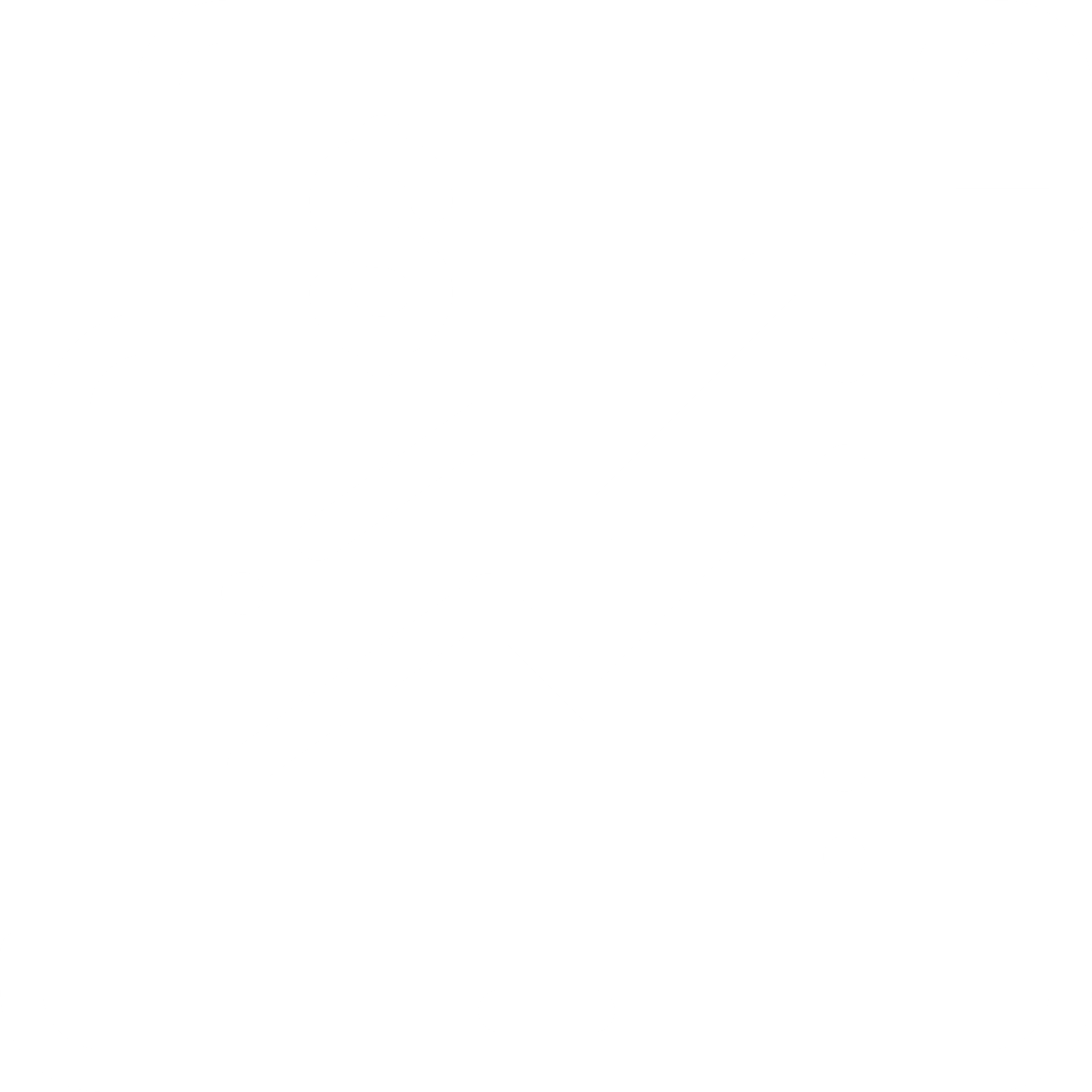 Development, introduction or presence of innovative curricula and pedagogies
Investing in the continuing professional development of teachers and trainers
Development, introduction or presence of innovative teaching and training methodologies
Providing people with labour market relevant skills in a lifelong learning
Establishing business-education partnerships
continuum
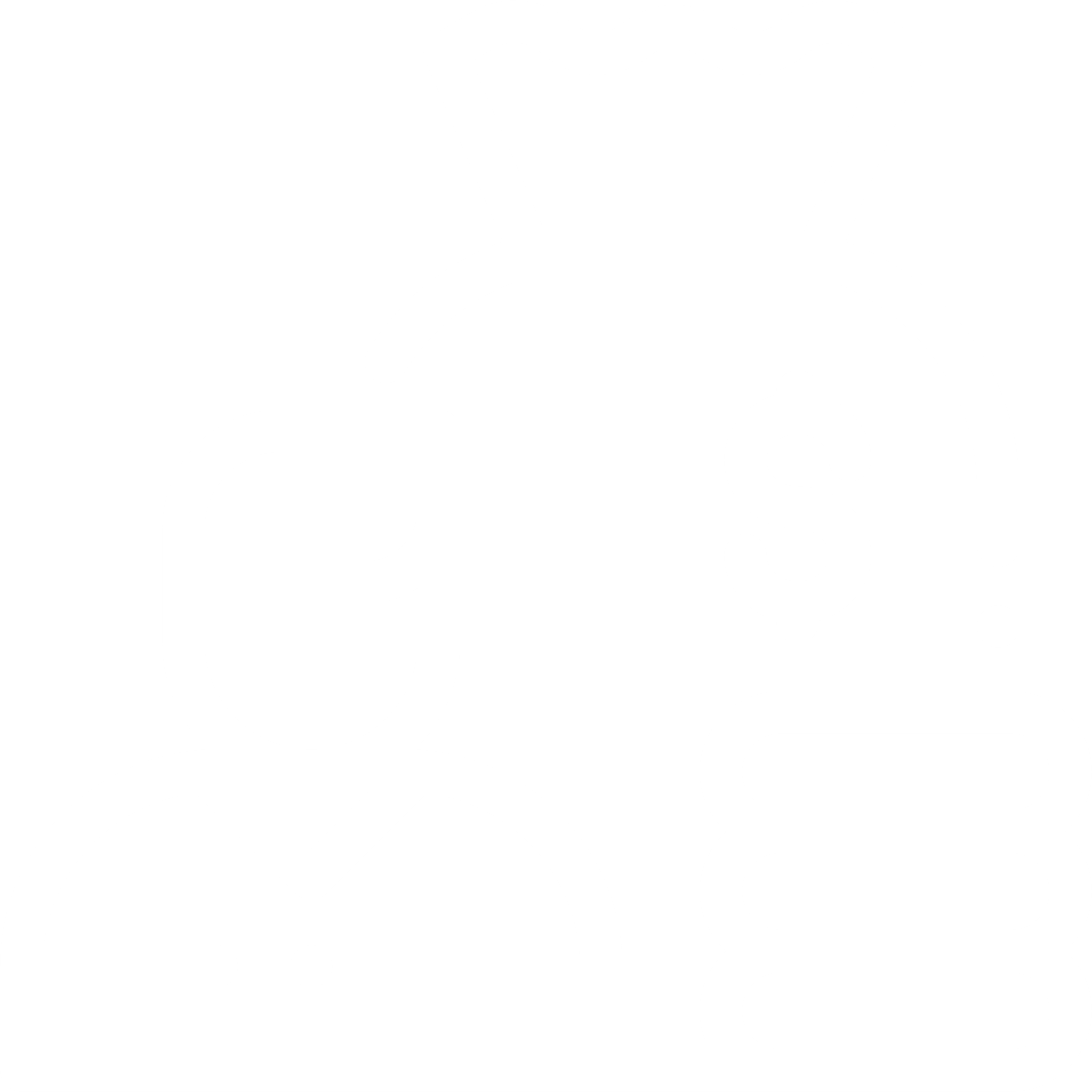 ETF – Mapping of Excellence
10
the least common elements
ETF partner countries are mainly middle-income or in economic transition
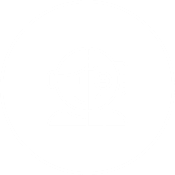 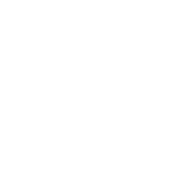 Development, introduction or presence of “International VET campus/academies”
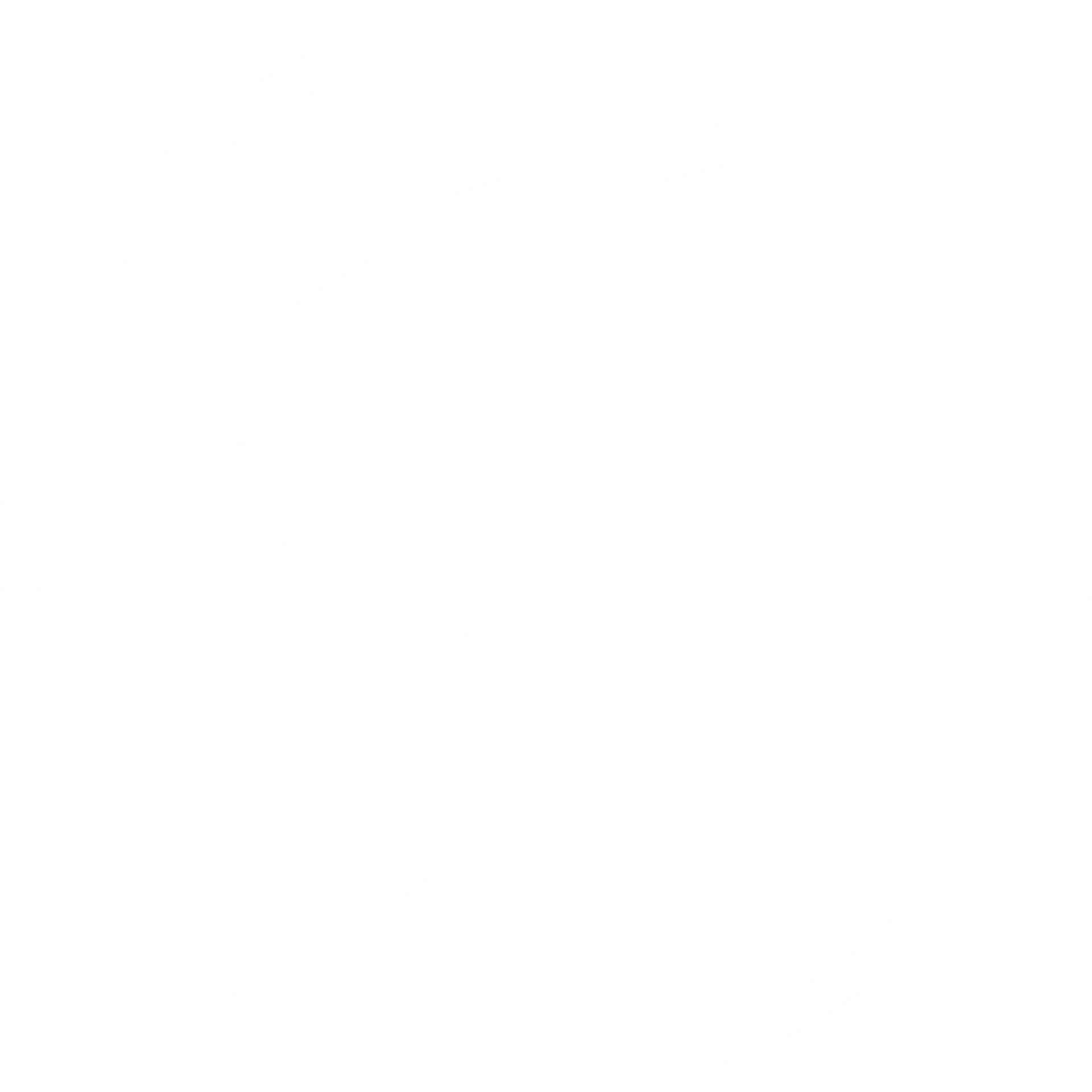 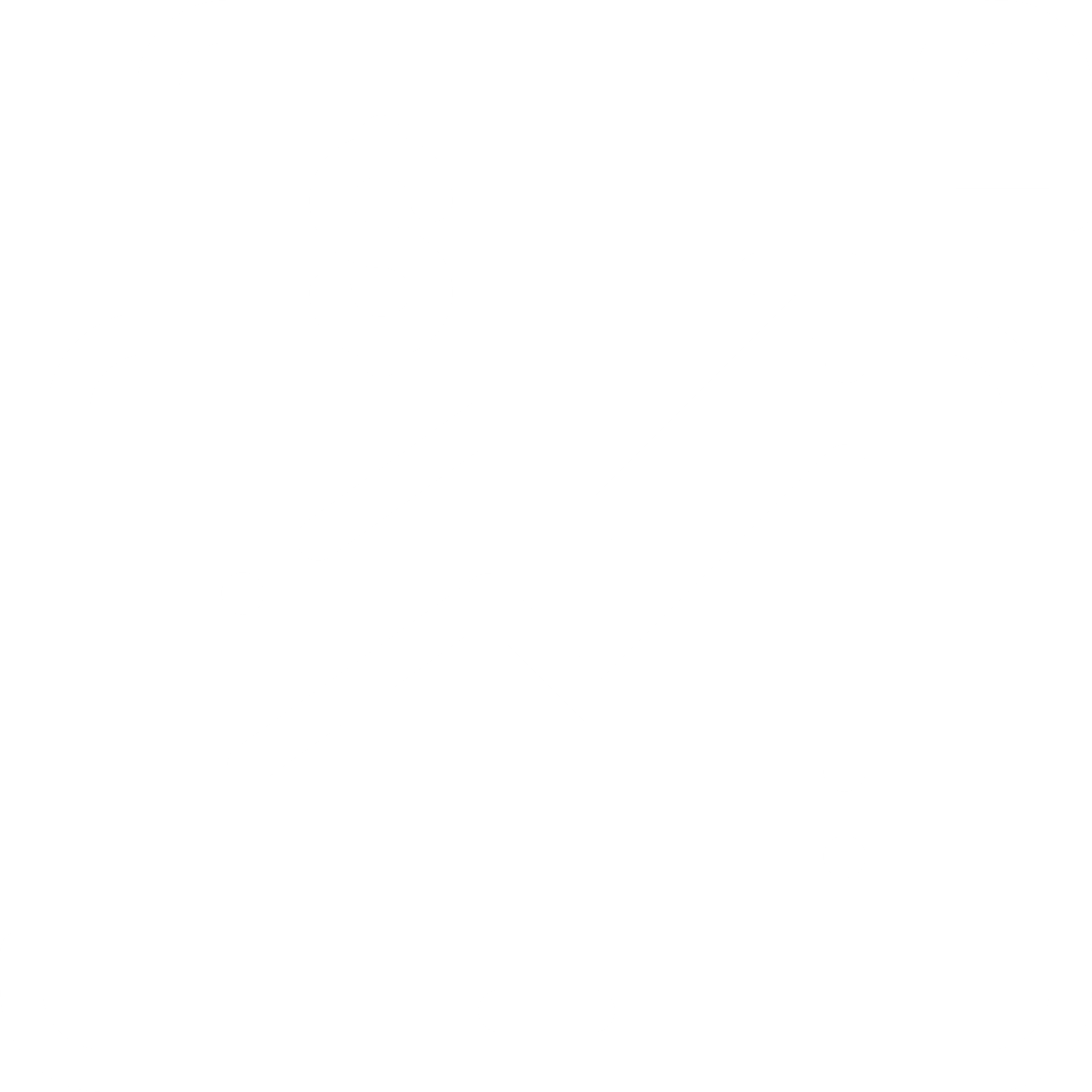 Contributing to creation and dissemination of new knowledge
Development, introduction or presence of business incubators for VET learners
Acting as or supporting innovation hubs and technology diffusion centres
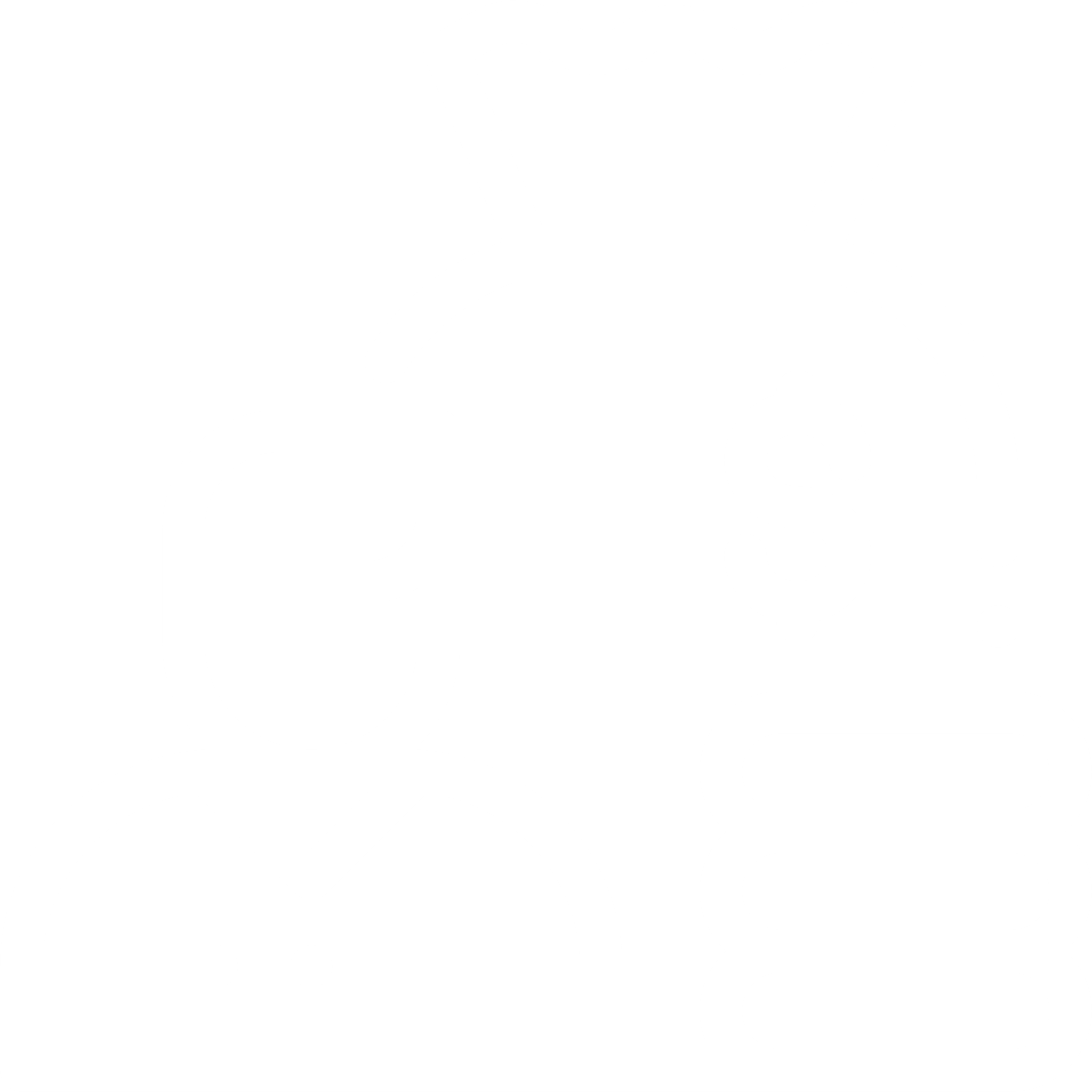 Making use of EU financial instruments and Funds
ETF – Mapping of Excellence
11
Elements per project
1. Providing people with labour market relevant skills 
2. Providing higher level VET programmes;  
3. Establishing business-education partnerships for; apprenticeships, 
 4.  Working together with local SME's by sharing equipment 
 5.  Development, introduction or presence of Joint VET curricula   
6. Development, introduction or presence of internationalization 
7. Development, or presence of innovative teaching methodologies  
8. Development, introduction or presence of innovative curricula 
9. Investing in the continuing professional development of teachers 
10. Development, introduction or presence of project-based learning 
11. Providing guidance services, as well as validation of prior learning  
12. Development, introduction or presence of business incubators 
 13.  Acting as or supporting innovation hubs 
14. Supporting the attraction of foreign investment projects  
15. Development, or presence of "International VET academies" 
16. Participating in national and international Skills competitions 
Contributing to creation and dissemination of new knowledge 
18. Making use of EU financial instruments and Funds  
19. Developing sustainable financial models
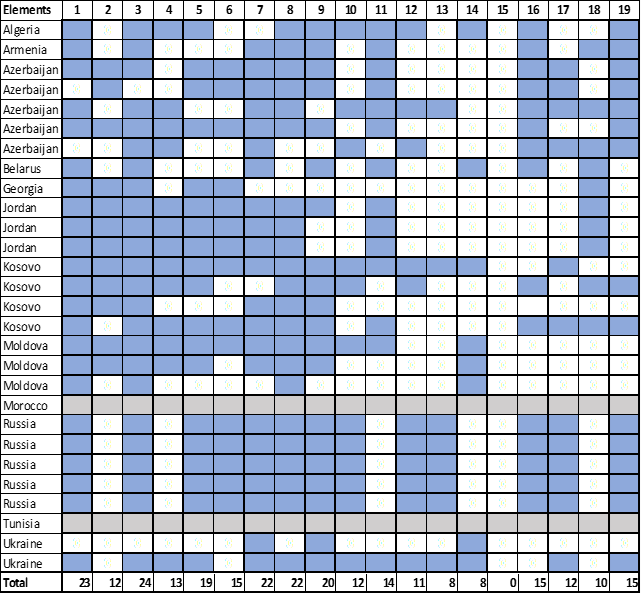 ETF paper on CoVEs:
What does it bring?
Snapshot on Background:
Key Issues supporting Rationales & Policy Options For Setting- up CoVEs
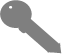 . Addressing gaps in the recruitment of quality teaching staff (e.g. masters of practical training);
Key Issues supporting Rationales & Policy Options For Setting- up CoVEs
. Increasing the role of economic sectors, regions and local ecosystems for skills development to boost VET (local) partnerships.
Developing new methodological tools and resources: this requires the creation of network institutions to transfer accumulated knowledge to other VET institutions and whole community.
Drivers for Centres of Vocational Excellence
Regional
development







&






Regional 
Cooperation
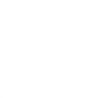 Provision:
 Lifelong learning
 Higher level VET programmes 
 Innovative curricula
 Transversal competences
 Innovative teaching and learning
 Counselling and guidance
 Business – education partnership (WBL)
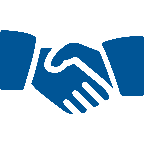 Rather Government 
driven
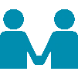 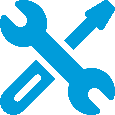 Rather Industry 
driven
Innovation, productivity, competitiveness:
Innovation hub
Technology diffusion 
Business incubators
Applied research
Accreditation (companies)
Certification (processes and products)
Foreign investment
From traditional VET schooling to more autonomy
(Semi-) Autonomous VET Centre
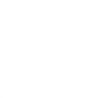 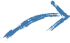 Overall objective setting
 External evaluation (external QM)
 Overall budget
 Autonomy in terms of staffing
 Autonomy: curricula and organigram
External Governance
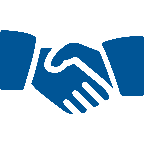 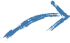 Work programme
 Self-evaluation (internal QM)
 Internal budgeting process
 Autonomy in terms of staffing
 Autonomy: curricula and organigram
Internal
Management
Traditional VET schooling
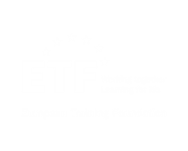 Centrally governed
 Central directives
 Bureaucratic inspection
 Centralised budget 
 Staff centrally allocated
 Binding curricula
17
Demand-driven by region   (economy, specific target groups etc.) 
 Regional-specific innovations  
 Lifelong learning
 Regional educational planning
RegionalCooperation
CoVEs
Centre of Vocational Excellence
Governance
Autonomy
Collaboration
Leadership
Financing
etc.
Green technology
Digitization
Agriculture
Adult training
Innovative teaching
etc.
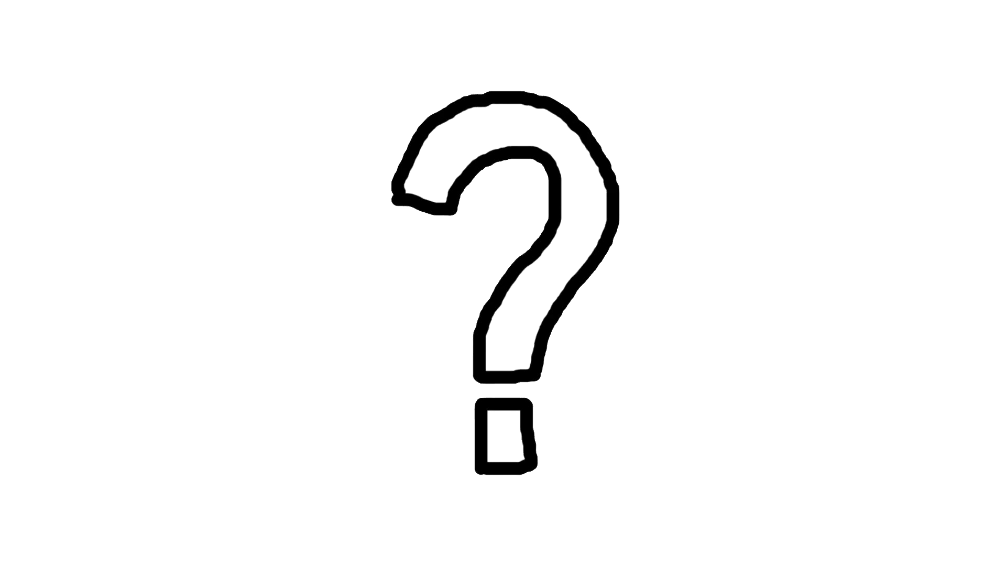 WHAT ?
HOW ?
Why are you doing what you do? And where, e.g. Europe, Africa, Asia?
Do you focus your support rather on the what or on the how?
What are the success factors?
How can international networks help?
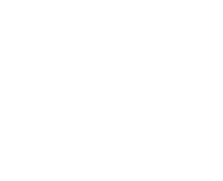 18
SCOPE FOR COLLABORATION
Projects, such as the joint development of new materials or the application of new methodologies;
Collaborating to engage and work with business and other non-educational actors.
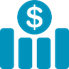 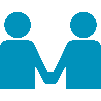 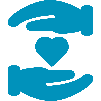 Collective provision of some services, such as professional development, procurement, data storage, careers advice, labour market data collection
Observation and learning from innovative or modern practice in other schools.
Sharing resources, e.g. staff, 
leadership, laboratories and 
instructional materials
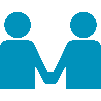 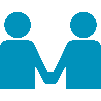 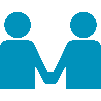 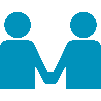 Coordination and rationalisation of the training offer in order to optimise it and increase efficiency.
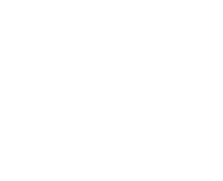 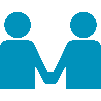 [Speaker Notes: By supporting human capital development in the context of its external relations policy, the European Union contributes to economic development in these countries by providing the skills necessary to foster productivity and employment and supports social cohesion by promoting civic participation.

In the context of the efforts of these countries to reform their economic and social structures, the development of human capital is essential for attaining long-term stability and prosperity and in particular for achieving socio-economic equilibrium.

European Council Regulation]
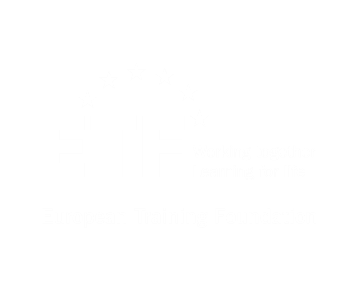 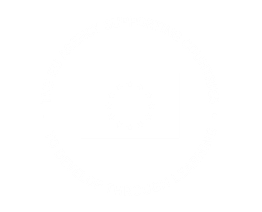 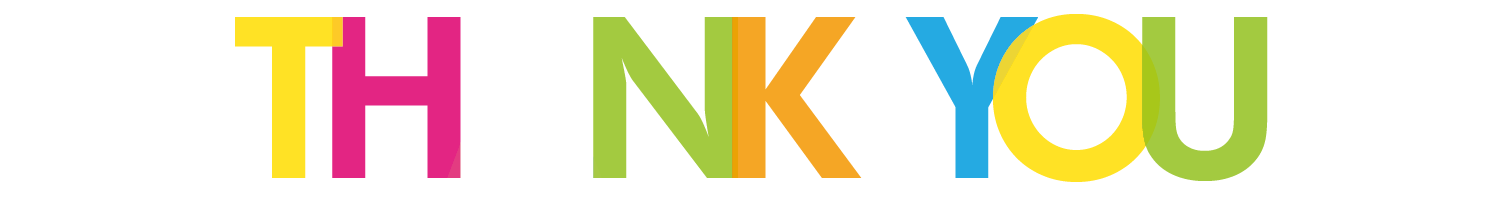